We’re having our next Parent Education Meeting and you are invited!
As always there will be snacks and refreshments as well as raffles for a chance to win a $10 Kroger card for those who attend! ALL students whose parents attend will also receive a bake sale voucher for a free snack!
Transform your child’s behavior at home and at school. We will be training you in the best strategies for how to question, support and guide your child through a life of success. This will be Part 1 of a two part, in-depth parent workshop. 
We look forward to learning with you!
Thursday, March 5th, 2020 in room B2 @ 9:30am at Stout Middle School
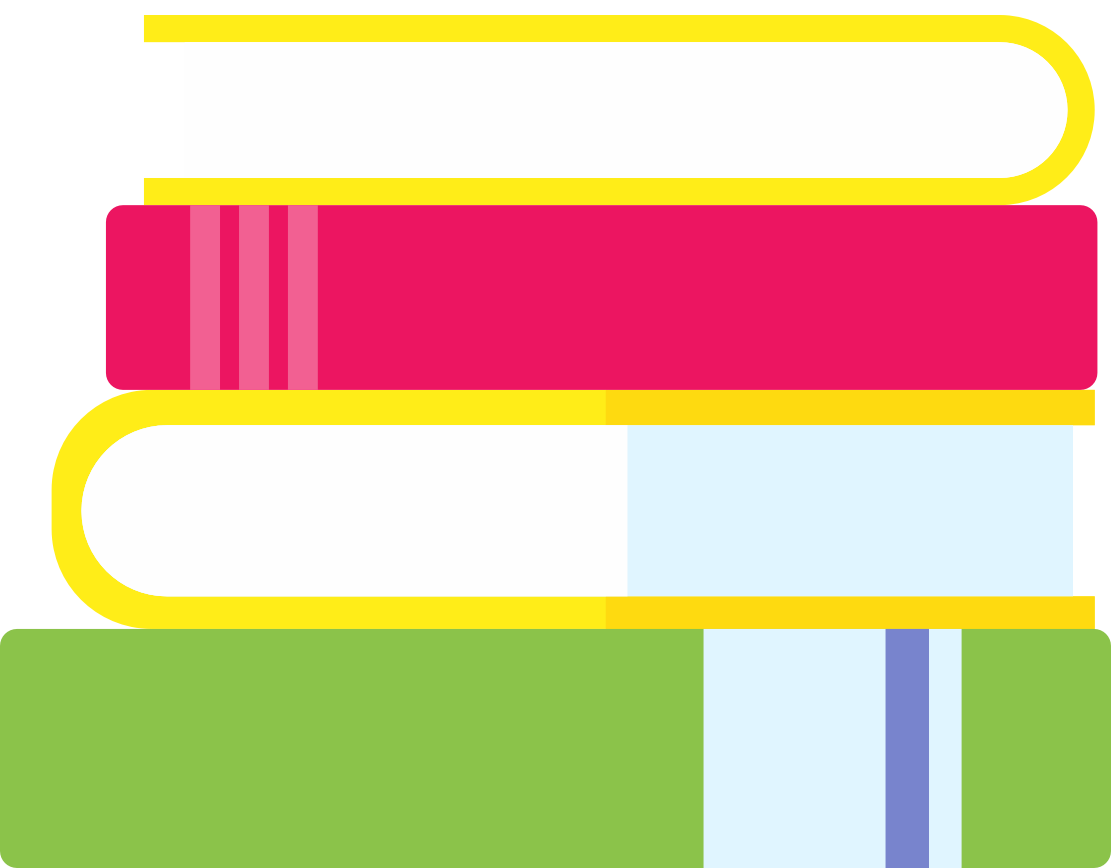 أنتم مدعوون لإجتماع الأهالي التثقيفي المقبل
كالعادة، ستكون المقبلات الخفيفة والمرطبات متوفرة إضافة إلى سحب اليانصيب لفوزبعض المشاركين في الإجنماع ببطاقات هدية من كروغر بقيمة 10$!  كما سيحصل جميع الطلاب الذين يشارك أهاليهم في الإجتماع على قسائم للحصول على وجبات خفيفة مجانية!
أصلحوا سلوك طفلكم في المنزل والمدرسة. سنتولى تدريبكم على أفضل الخطط والإستراتيجيات لتسألوا، تدعموا، وتُرشدوا طفلكم إلى حياة ناجحة.
وسيكون ذلك الجزء الأوّل من ورشة عمل مُعمّقة للأهالي مكوّنة  من جزئين.
نتطلّع للتعلم معكم!
الخميس، 5 مارس (آذار) عند الساعة 9:30 صباحاُ في الغرفة ب - 2 في مدرسة ستاوت المتوسطة.
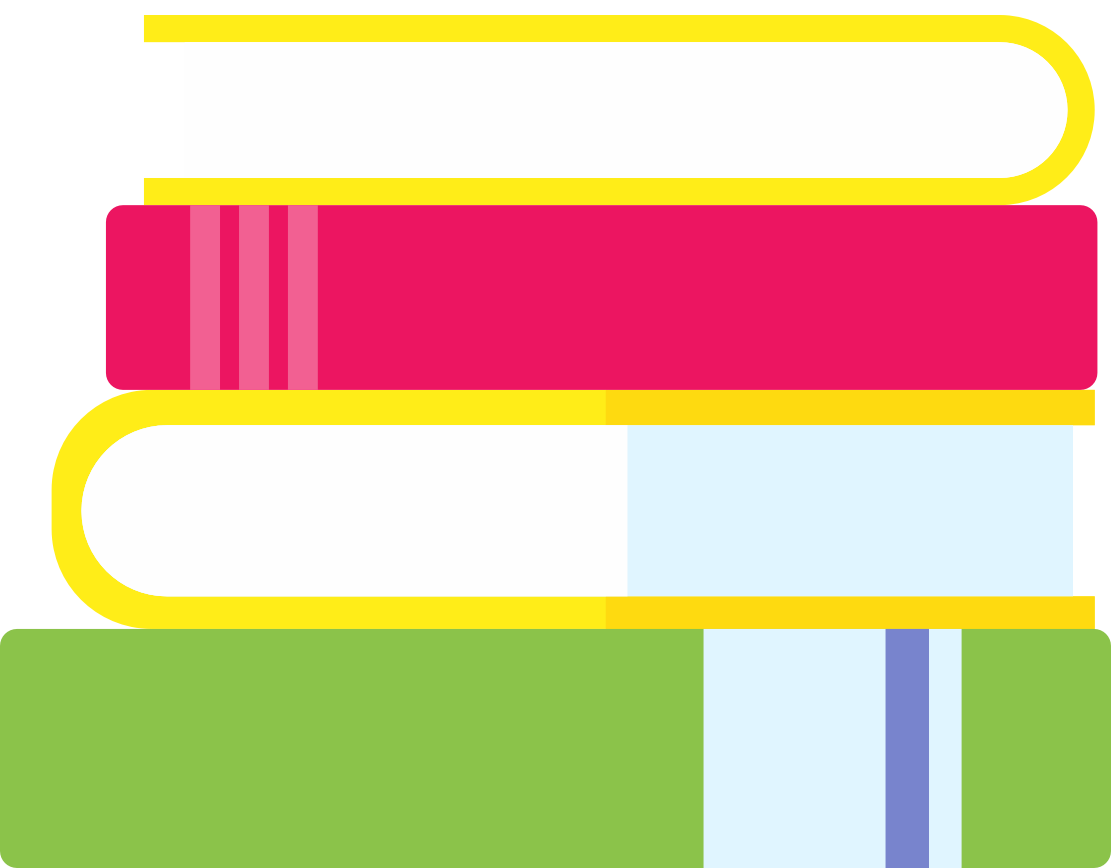